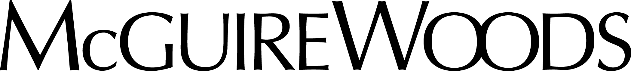 VASS RISK MANAGEMENT EVENT Student and Employee Liability IssuesVirginia Association of School Superintendents Webinar

R. Craig Wood
Micah Schwartz
June 30, 2020
Speakers
R. Craig Wood, McGuireWoods
VASS Legal Counsel
Student Liability Issues
cwood@mcguirewoods.com
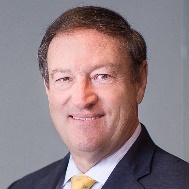 Micah Schwartz, McGuireWoods
Employment-related Liability Issues
mschwartz@mcguirewoods.com
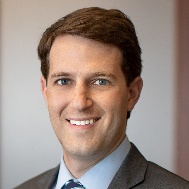 2
General and Student Liability Issues
Students Are Going to get Sick
This is inevitable

Your goal is to minimize spread, not 
     create a sterile environment

The only “perfectly safe” option is what we have done since March – keep everyone at home

But what is the social cost if there is no vaccine for a year?

The most vulnerable, the most needy, the most socio-economically challenged students will lose a year of education and social/emotional support
Sovereign Immunity is Still Alive
Sovereign Immunity protects state actors against lawsuits based on negligence
Sovereign immunity protects discretionary actions, not mandatory actions
The return to school plan is discretionary
The teacher implementing the plan in the course of his or her duties is exercising judgment and discretion
Bars negligence actions, not gross negligence or willful or wanton misconduct 
Wrongful death cases are being filed most quickly
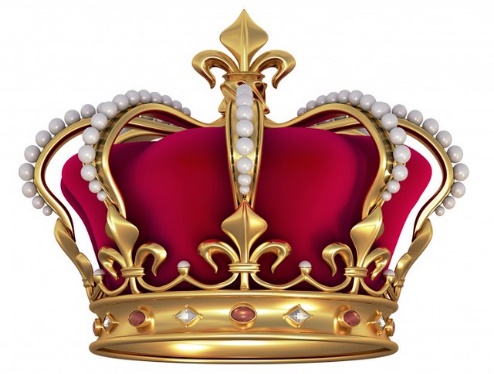 CDC Guidelines Form the Baseline
Take reasonable steps to comply with applicable and current government guidance (potential standard of care)
Document the steps taken in your safety plan (and potentially why some steps were not practicable)
Variances will be allowed, but provide a rationale for the variance to demonstrate you are being thoughtful
Inform employees, students, vendors, and visitors about steps taken and expectations for their conduct
Monitor compliance with new standards 
      and document those monitoring efforts
Frequently review guidance for changes 
      and adapt as needed
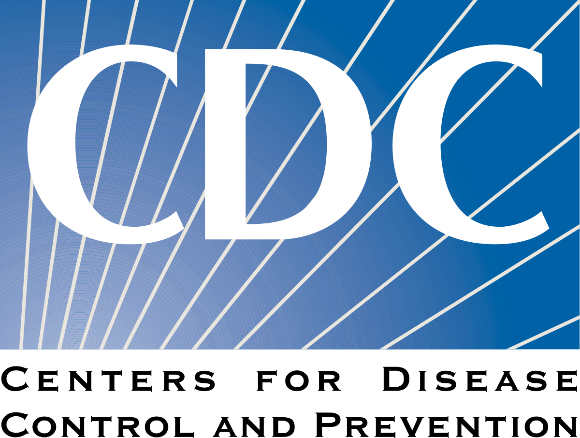 Plan for Disruptions
Outbreaks will occur, and a school or schools will become “hotspots” just as with regular flu

You may need to shutdown for several days to calm the outbreak

You need to be able to pivot from in-school to online educational delivery quickly

You need a communication plan and platform that enables you to reach parents and children quickly and effectively
Balance Risk and Educational Outcomes
Some legal risk is inevitable
Some of you on this call are going to be sued
Do not be cowed
Risk management is “the art of being smart”
Your students need for you and your employees to be creative, to be attentive, to be disciplined
the American Academy of Pediatrics is pushing for students to be physically present in classrooms rather than continue in remote learning for the sake of their well-being
Football players die or are seriously injured – we learn to mitigate risk, not eliminate football
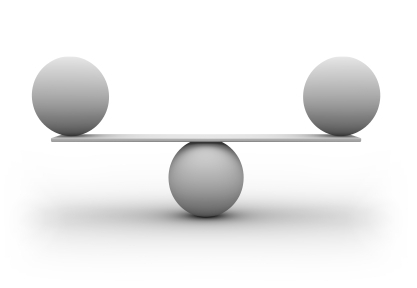 Employee Liability Issues
Employment-Related Liability
OSHA Complaints and Investigations:
General Duty Clause: employers must provide a workplace that is “free from recognized hazards that are causing or are likely to cause death or serious physical harm….” 
VOSH’s proposed emergency COVID-19 standard
Employment-Related Liability
Tort Claims:
CDC guidelines create the baseline for school conduct
Also create the standard by which schools will be measured
Employment-Related Liability
Workers Compensation:
Generally an “ordinary disease of life” like flu does not implicate WC coverage because it does not “arise out of or relate to employment.” 
But Virginia General Assembly may change rules to create presumption that employees contracted virus at work
Employment-Related Liability
Americans with Disabilities Act:
Does not protect employee who just fears that he or she may get sick at work
But other disabilities that create susceptibility to COVID-19 could support a reasonable accommodation claim (e.g., that employee should be able to work from home)
Employment-Related Liability
Families First Coronavirus Response Act:
Provides limited bases for employees to receive paid sick leave 
But it doesn’t require schools to continue paying employees who refuse to work due to fear of contracting COVID-19